Postępowanie w sprawach nieletnich
Wybrane aspekty kurateli sądowej w sprawach nieletnich
dr Paweł Czarnecki 
Katedra Postępowania Karnego UJ
16 listopada 2016 r.
Konspekt wykładu w dniu 16 XI 2017 r.
Przebieg postępowania w sprawach nieletnich – powtórzenie wiadomości
Status kuratora sądowego jako organu wykonawczego
Zagadnienia z metodyki pracy kuratora sądowego
Sprawowanie nadzoru
Wywiad środowiskowy
Model kurateli sądowej – czy powinna przejść na zawodowstwo?
Prezentacja materiałów aktowych.
2
Wybrane akty normatywne
USTAWA z dnia 27 lipca 2001 r. o kuratorach sądowych (Dz.U. Nr 98, poz. 1071)
USTAWA z dnia 26 października 1982 r. o postępowaniu w sprawach nieletnich (j.t. Dz.U.2016, poz. 1654).
Rozporządzenie Ministra Sprawiedliwości z dnia 12 czerwca 2003 r. w sprawie szczegółowego sposobu wykonywania uprawnień i obowiązków kuratorów sądowych DZ.U. Nr 112, poz. 1064 )
Rozporządzenie Ministra Sprawiedliwości z dnia 16 sierpnia 2001 r. w sprawie szczegółowych zasad i trybu przeprowadzania wywiadów środowiskowych o nieletnich.
Rozporządzenie Ministra Sprawiedliwości z dnia 11 czerwca 2003 r. w sprawie regulaminu czynności w zakresie przeprowadzania wywiadu środowiskowego oraz wzoru kwestionariusza tego wywiadu (nie stosowany w przypadku nieletnich)
Rozporządzenie Ministra Sprawiedliwości z dnia 9 czerwca 2003 r.  w sprawie standardów obciążenia pracą kuratora zawodowego (Dz.U. Nr 116, poz. 1100)
Rozporządzenie Ministra Sprawiedliwości z dnia 21 lutego 2012 r. w sprawie zasad i trybu wykonywania nadzoru nad nieletnim przez kuratorów sądowych, sposobu wykonywania obowiązków przez organizacje młodzieżowe lub inne organizacje społeczne, zakłady pracy i osoby godne zaufania oraz sposobu kontrolowania obowiązków nałożonych na rodziców lub opiekuna nieletniego (Dz.U. Nr 0 poz. 228)
3
Historia kurateli w zarysie
7 lutego 1919 r. Naczelnik Państwa podpisał dekret o utworzeniu sądów dla nieletnich.
Minister Sprawiedliwości w rozporządzeniu z dnia 26 lipca 1919 r. w przedmiocie urządzenia sądów dla nieletnich.
Na mocy rozporządzenia Ministra Sprawiedliwości z dnia 25 czerwca 1929 r. instytucja opiekunów sądowych została przekształcona w instytucję kuratorów nieletnich przy sądach grodzkich i przy sądach dla nieletnich. (od 1 lipca 1929 r.)
Rozporządzenie Ministra Sprawiedliwości z dnia 25 czerwca 1935 r. o kuratorach nieletnich.
(dalsze rozporządzenia z 1951 r., 1959 r., 1973 r., 1986 r.)
4
Wiadomości ogólne
Kurator sądowy jest funkcjonariuszem publicznym (art. 115 § 13 k.k.) 
Kuratorzy sądowi realizują określone przez prawo zadania o charakterze wychowawczo-resocjalizacyjnym, diagnostycznym, profilaktycznym i kontrolnym, związane z wykonywaniem orzeczeń sądu.
Kuratorami sądowymi są:
1)   zawodowi kuratorzy sądowi, zwani "kuratorami zawodowymi",
2)   społeczni kuratorzy sądowi, zwani „kuratorami społecznymi".
Kuratorzy zawodowi wykonują swoje czynności w 527 zespołach, z czego 196 zespołów wykonuje orzeczenia w sprawach karnych, 170 zespołów w sprawach rodzinnych i nieletnich, natomiast 161 zespołów jest połączonych (stan 31.12.2014 r.)
Kuratorzy sądowi wykonujący orzeczenia w sprawach karnych są kuratorami dla dorosłych, a wykonujący orzeczenia w sprawach rodzinnych i nieletnich są kuratorami rodzinnymi.
5
Funkcje kurateli sądowej
6
Kto może być kuratorem?
7
Prawa kuratora sądowego
Kurator  zawodowy ma prawo do: 
1)   odwiedzania w godzinach od 700 do 2200 osób objętych postępowaniem w miejscu ich zamieszkania lub pobytu, a także w zakładach zamkniętych,
  2)   żądania okazania przez osobę objętą postępowaniem dokumentu pozwalającego na stwierdzenie jej tożsamości,
  3)   żądania niezbędnych wyjaśnień i informacji od podopiecznych objętych dozorem, nadzorem lub inną formą kontroli zleconej przez sąd,
  4)   przeglądania akt sądowych i sporządzania z nich odpisów w związku z wykonywaniem czynności służbowych oraz dostępu do dokumentacji dotyczącej podopiecznego i innych osób objętych postępowaniem,
  5)   żądania od Policji oraz innych organów lub instytucji państwowych, organów samorządu terytorialnego, stowarzyszeń i organizacji społecznych w zakresie ich działania, a także od osób fizycznych pomocy w wykonywaniu czynności służbowych.
8
Obowiązki kuratora sądowego
Zawodowy kurator sądowy ma obowiązek:
  1)   występowania w uzasadnionych wypadkach z wnioskiem o zmianę lub uchylenie orzeczonego środka,
  2)   przeprowadzania na zlecenie sądu lub sędziego wywiadów środowiskowych,
  3)   współpracy z właściwym samorządem i organizacjami społecznymi, które statutowo zajmują się opieką, wychowaniem, resocjalizacją, leczeniem i świadczeniem pomocy społecznej w środowisku otwartym,
  4)   organizacji i kontroli pracy podległych kuratorów społecznych oraz innych osób, uprawnionych do wykonywania dozorów lub nadzorów,
  5)   sygnalizowania sądowi przyczyn przewlekłości postępowania wykonawczego lub innych uchybień w działalności pozasądowych podmiotów wykonujących orzeczone środki.
9
Środki orzekane wobec nieletnich
Art. 6. u.p.n. Wobec nieletnich sąd rodzinny może:
1)   udzielić upomnienia;
2)   zobowiązać do określonego postępowania, a zwłaszcza do naprawienia wyrządzonej szkody, do wykonania określonych prac lub świadczeń na rzecz pokrzywdzonego lub społeczności lokalnej, do przeproszenia pokrzywdzonego, do podjęcia nauki lub pracy, do uczestniczenia w odpowiednich zajęciach o charakterze wychowawczym, terapeutycznym lub szkoleniowym, do powstrzymania się od przebywania w określonych środowiskach lub miejscach albo do zaniechania używania alkoholu lub innego środka w celu wprowadzania się w stan odurzenia;
3)   ustanowić nadzór odpowiedzialny rodziców lub opiekuna;
4)   ustanowić nadzór organizacji młodzieżowej lub innej organizacji społecznej, zakładu pracy albo osoby godnej zaufania - udzielających poręczenia za nieletniego;
5)   zastosować nadzór kuratora;
6)   skierować do ośrodka kuratorskiego, a także do organizacji społecznej lub instytucji zajmujących się pracą z nieletnimi o charakterze wychowawczym, terapeutycznym lub szkoleniowym, po uprzednim porozumieniu się z tą organizacją lub instytucją;
10
Środki orzekane wobec nieletnich
Art. 6. u.p.n. Wobec nieletnich sąd rodzinny może:
7) orzec zakaz prowadzenia pojazdów;
8)   orzec przepadek rzeczy uzyskanych w związku z popełnieniem czynu karalnego;
9)   orzec umieszczenie w młodzieżowym ośrodku wychowawczym albo w rodzinie zastępczej zawodowej, która ukończyła szkolenie przygotowujące do sprawowania opieki nad nieletnim;
10)  orzec umieszczenie w zakładzie poprawczym;
11)  zastosować inne środki zastrzeżone w niniejszej ustawie do właściwości sądu rodzinnego, jak również zastosować środki przewidziane w Kodeksie rodzinnym i opiekuńczym, z wyłączeniem umieszczenia w rodzinie zastępczej spokrewnionej, rodzinie zastępczej niezawodowej, rodzinnym domu dziecka, placówce wsparcia dziennego, placówce opiekuńczo-wychowawczej i regionalnej placówce opiekuńczo-terapeutycznej.

Art. 7-8 u.p.n. – sąd rodzinny może stosować wobec rodziców nieletniego inne rodzaje środków.
Termin wykonywania środków opiekuńczo –wychowawczych (art. 73 u.p.n.)
Reguła – do ukończenia 18 lat (środki w art. 6 pkt 2, 3, 6, art. 7, art. 8) 
Wyjątki – do ukończenia 21 lat ….. „w zasadzie” pozostałe środki
11
Nadzór nad niektórymi formami pieczy nad nieletnim
Art. 70a. § 1. Kurator sądowy, sprawując nadzór nad nieletnim, organizuje i prowadzi działania mające na celu pomoc nieletniemu w zmianie nagannych zachowań i postaw, w kierunku postaw społecznie akceptowanych.
§ 2. Do zakresu działania kuratora sądowego należy w szczególności:
1)   kontrolowanie zachowania nieletniego w okresie wykonywania nadzoru;
2)   odwiedzanie osób, których dotyczy postępowanie, w miejscu ich zamieszkania lub pobytu oraz kontaktowanie się z ich rodziną i szkołą lub miejscem nauki zawodu;
3)   żądanie niezbędnych informacji i wyjaśnień od nieletniego lub innych osób objętych kontrolą lub na które nałożono obowiązki;
4)   współdziałanie z właściwymi stowarzyszeniami, organizacjami i instytucjami w zakresie poprawy warunków wychowawczych, bytowych lub zdrowotnych nieletniego;
5)   przeglądanie akt sądowych i sporządzanie z nich odpisów w związku z wykonywaniem czynności zleconych przez sąd;
6)   przeprowadzanie wywiadów środowiskowych i gromadzenie niezbędnych informacji uzyskanych od organów administracji rządowej, jednostek samorządu terytorialnego, zakładów pracy, stowarzyszeń, organizacji i instytucji;
7)   podejmowanie innych czynności niezbędnych dla prawidłowego wykonywania środków wychowawczych;
12
Nadzór nad niektórymi formami pieczy nad nieletnim
Art. 70a. § 2. Do zakresu działania kuratora sądowego należy w szczególności:
8)   udzielanie nieletniemu innej stosownej pomocy;
9)   składanie wniosków o zmianę lub uchylenie orzeczonego wobec nieletniego środka wychowawczego;
10)  składanie wniosków o zmianę lub uchylenie środka wychowawczego zastosowanego w okresie próby w związku z warunkowym zwolnieniem z zakładu poprawczego oraz o odwołanie warunkowego zwolnienia z zakładu poprawczego 11)  składanie wniosków o zarządzenie wykonania środka poprawczego;
12)  składanie wniosków o zmianę lub uchylenie zastosowanego względem nieletniego środka tymczasowego;
13)  składanie wniosków o odroczenie wykonywania środka wychowawczego lub przerwę w jego wykonywaniu, o przedłużenie odroczenia lub przerwy oraz o odwołanie odroczenia lub przerwy w jego wykonywaniu;
14)  składanie wniosków o nałożenie, zmianę lub uchylenie obowiązków, o których mowa w art. 7 § 1, wobec rodziców lub opiekuna nieletniego;
15)  udział w posiedzeniach sądu dotyczących nieletniego, wobec którego zastosowano nadzór kuratora;
16)  kontrolowanie, na zarządzenie sędziego rodzinnego, wykonywania innych środków wychowawczych zastosowanych wobec nieletniego.
13
Nadzór nad niektórymi formami pieczy nad nieletnim
Art. 70b. § 1. Jeżeli zachowanie nieletniego wskazuje, że jest on w stanie po użyciu alkoholu lub podobnie działającego środka, kurator sądowy może zobowiązać nieletniego do poddania się badaniu w celu ustalenia w organizmie nieletniego obecności alkoholu lub innego środka użytego w celu wprowadzenia się w stan odurzenia przy użyciu metod niewymagających badania laboratoryjnego.
§ 2. Nieletniego odmawiającego poddania się badaniu, o którym mowa w § 1, uznaje się za osobę uchylającą się od nadzoru kuratora, o czym kurator sądowy poucza nieletniego, zobowiązując go do poddania się badaniu, o którym mowa w § 1.
§ 3. W razie ustalenia obecności alkoholu lub innego środka użytego w celu wprowadzenia się w stan odurzenia w organizmie nieletniego albo w wypadku, o którym mowa w § 2, kurator może wystąpić do sądu rodzinnego z wnioskiem o zmianę środka wychowawczego.
14
Nadzór nad niektórymi formami pieczy nad nieletnim
Art. 83. § 1. u.p.n . Minister właściwy do spraw wewnętrznych sprawuje zwierzchni nadzór nad policyjnymi izbami dziecka.
§ 2. Policyjne izby dziecka tworzą i znoszą komendanci wojewódzcy oraz Komendant Stołeczny Policji w porozumieniu z Komendantem Głównym Policji. 
Art. 84. § 1. u.p.n . Minister Sprawiedliwości sprawuje zwierzchni nadzór nad rodzinnymi ośrodkami diagnostyczno-konsultacyjnymi oraz ośrodkami kuratorskimi.
§ 4. Na wniosek prezesów sądów rejonowych prezesi sądów okręgowych tworzą i znoszą ośrodki kuratorskie.
15
Obciążenie rodzinnego kuratora zawodowego
Rozporządzenie Ministra Sprawiedliwości z dnia 9 czerwca 2003 w sprawie standardów obciążenia pracą kuratora zawodowego.
Czy kuratela  sądowa pędzi czy kuleje?
16
Wywiad środowiskowy - definicja
Całokształt czynności zmierzających do uzyskania jak największej ilości informacji których efektem jest opracowanie sprawozdania zawierającego dane osobowe, treść rozmów przeprowadzonych w środowisku nieletniego, opis sytuacji majątkowej i mieszkaniowej, często z załączoną dokumentacją i zakończonego wnioskami osoby przeprowadzającymi wywiad co do dalszego postępowania.
Diagnoza i zespół postulatów, które po skonfrontowaniu przez sąd z pozostałym materiałem dowodowym będą stanowić podstawę podjętej później decyzji.
17
Wywiad środowiskowy – podstawa prawna w u.p.n
Art. 24. § 1. u.p.n. W celu ustalenia danych dotyczących nieletniego i jego środowiska, a w szczególności dotyczących zachowania się i warunków wychowawczych nieletniego, sytuacji bytowej rodziny, przebiegu nauki nieletniego i sposobu spędzania czasu wolnego, jego kontaktów środowiskowych, stosunku do niego rodziców albo opiekuna, podejmowanych oddziaływań wychowawczych, stanu zdrowia i znanych w środowisku uzależnień nieletniego sąd rodzinny zleca kuratorowi sądowemu przeprowadzenie wywiadu środowiskowego.
Art. 26. u.p.n. Wobec nieletniego można tymczasowo zastosować nadzór organizacji młodzieżowej lub innej organizacji społecznej albo zakładu pracy, a także nadzór kuratora lub innej osoby godnej zaufania, a jeżeli byłoby to niewystarczające - umieszczenie w młodzieżowym ośrodku wychowawczym albo w rodzinie zastępczej zawodowej, która ukończyła szkolenie przygotowujące do sprawowania opieki nad nieletnim lub zastosować środki leczniczo-wychowawcze, o których mowa w art. 12.
18
Nadzór kuratora rodzinnego
Powierzenie kuratorowi sądowemu sprawowania nadzoru powinno nastąpić bezzwłocznie, nie później niż w ciągu 14 dni od dnia uprawomocnienia się orzeczenia albo od dnia zwrotu akt sądowi I instancji lub otrzymania orzeczenia do wykonania.
Przebieg nadzoru i podejmowane na bieżąco czynności kurator rodzinny dokumentuje w karcie czynności nadzoru, prowadzonej osobno dla każdego podopiecznego, w której wpisuje datę, miejsce i rodzaj czynności, uzyskane dokumenty i informacje oraz ich źródła, a także własne uwagi i zamierzenia w zakresie sprawowania nadzoru.
Kurator rodzinny składa sądowi pierwsze sprawozdanie z objęcia nadzoru, nie później niż w ciągu 14 dni od dnia nawiązania kontaktu z podopiecznym, kolejne zaś sprawozdania z przebiegu nadzoru - na żądanie sądu lub w terminach określonych przez sąd.
19
Nadzór kuratora rodzinnego
W sprawozdaniu z objęcia nadzoru kurator rodzinny przedstawia diagnozę środowiskową, zamierzenia resocjalizacyjne, metody prowadzenia nadzoru, warunki osobiste i bytowe podopiecznego, zadania do realizacji, prognozę resocjalizacyjną oraz podaje źródła informacji o podopiecznym.
W sprawozdaniu z zakończenia nadzoru kurator rodzinny opisuje jego przebieg, ze szczególnym uwzględnieniem realizacji planu pracy z podopiecznym oraz oceny wykonania obowiązków i postawy podopiecznego w okresie nadzoru.
20
Nadzór kuratora rodzinnego
Kurator rodzinny, któremu powierzono sprawowanie nadzoru:
 1)   zaznajamia się z aktami sprawy i innymi niezbędnymi źródłami informacji o podopiecznym, a w szczególności z przebiegiem dotychczasowych nadzorów;
2)   nawiązuje pierwszy kontakt z podopiecznym, nie później niż w ciągu 7 dni od daty wpływu prawomocnego orzeczenia do zespołu kuratorskiej służby sądowej;
 3)   poucza podopiecznego o prawach i obowiązkach wynikających z orzeczenia sądu oraz omawia sposób i terminy ich realizacji;
4)   planuje wobec podopiecznego oddziaływania profilaktyczno-resocjalizacyjne i opiekuńczo-wychowawcze;
5)   współpracuje z rodziną podopiecznego w zakresie oddziaływań, o których mowa w pkt 4;
6)   udziela podopiecznemu pomocy w organizowaniu nauki, pracy i czasu wolnego oraz w rozwiązaniu trudności życiowych;
7)   kontroluje zachowanie podopiecznego w miejscu zamieszkania, pobytu, nauki i pracy;
8)   współdziała z organizacjami, instytucjami, stowarzyszeniami i innymi podmiotami, których celem działania jest pomoc podopiecznym.
21
Procedura wywiadu środowiskowego
§ 261. ROZPORZĄDZENIA MINISTRA SPRAWIEDLIWOŚCI dnia 23 grudnia 2015 r. Regulamin urzędowania sądów powszechnych
„W sprawach, w których wykonanie orzeczenia sądu rodzinnego należy do kuratora sądowego, po wszczęciu postępowania wykonawczego odpis orzeczenia przekazuje się do zespołu kuratorskiej służby sądowej w celu jego wykonania i wydaje stosowne zarządzenia.
ROZPORZĄDZENIE MINISTRA SPRAWIEDLIWOŚCI z dnia 16 sierpnia 2001 r. w sprawie szczegółowych zasad i trybu przeprowadzania wywiadów środowiskowych o nieletnich. (Dz. U. z dnia 31 sierpnia 2001 r.)
Rozporządzenie reguluje szczegółowe zasady i tryb przeprowadzania wywiadów środowiskowych o nieletnich dla potrzeb postępowania, a zwłaszcza:
1)   czas, termin i miejsce ich przeprowadzania oraz
2)   formę i szczegółowy zakres sprawozdania z wywiadu środowiskowego.
Zlecając przeprowadzenie wywiadu środowiskowego, określa się w szczególności zakres i termin jego przeprowadzenia.
Po otrzymaniu zlecenia przeprowadzenia wywiadu środowiskowego kurator sądowy zapoznaje się z aktami sprawy.
Wywiad środowiskowy przeprowadza się w porze dziennej. Za porę dzienną uważa się czas od godziny siódmej do godziny dwudziestej pierwszej (wyj. od ogólnej regulacji)
22
Procedura wywiadu środowiskowego
Wywiad środowiskowy przeprowadza się w miejscu zamieszkania lub pobytu nieletniego, jego rodziców lub opiekunów. Wywiad środowiskowy może być także przeprowadzony w szkole lub miejscu pracy nieletniego.
Osoba przeprowadzająca wywiad środowiskowy ma obowiązek przedstawić się z imienia i nazwiska oraz poinformować nieletniego i jego rodziców lub opiekunów o:
  1)   pełnej nazwie i adresie instytucji, którą reprezentuje,
  2)   celu przeprowadzania wywiadu środowiskowego.
Osoba przeprowadzająca wywiad środowiskowy może żądać niezbędnych wyjaśnień i informacji.
23
Procedura wywiadu środowiskowego
W toku wywiadu środowiskowego ustala się okoliczności objęte zarządzeniem o jego przeprowadzeniu, a w szczególności:
 podstawowe informacje o nieletnim: jego imię i nazwisko, datę i miejsce urodzenia, miejsce zamieszkania,
 dodatkowe informacje o nieletnim: jego zachowanie się i warunki wychowawcze, stan zdrowia, przebieg nauki szkolnej, pracy i sposób spędzania czasu wolnego, kontakty z rówieśnikami i innymi osobami mogącymi mieć wpływ na jego zachowanie,
podstawowe informacje o członkach rodziny nieletniego i stosunku rodziców lub opiekunów do nieletniego, podejmowanych oddziaływaniach wychowawczych, konfliktach istniejących w rodzinie.
W toku wywiadu środowiskowego należy uwzględniać również informacje dotyczące sytuacji materialnej rodziców lub opiekunów oraz warunków bytowych rodziny.
W szczególnie uzasadnionych przypadkach można zasięgać informacji o przejawach patologii społecznej występujących w środowisku nieletniego.
24
Procedura wywiadu środowiskowego
Wywiad środowiskowy przeprowadza się w terminie 14 dni od dnia otrzymania zlecenia, chyba że wyznaczony został inny termin.
Osoba przeprowadzająca wywiad środowiskowy jest obowiązana zachować w tajemnicy wszystkie okoliczności, o których dowiedziała się w związku z przeprowadzeniem wywiadu.
Sprawozdanie z wywiadu środowiskowego sporządza się w formie pisemnej i składa do akt w jednym egzemplarzu.
Sprawozdanie z wywiadu środowiskowego zawiera:
1)   imię i nazwisko osoby przeprowadzającej wywiad,
2)   okoliczności ustalone w toku wywiadu,
3)   datę przeprowadzenia wywiadu,
4)   podpis osoby przeprowadzającej wywiad.
Sprawozdanie z wywiadu środowiskowego może zawierać wniosek o uzyskanie innych niezbędnych informacji lub zasięgnięcie opinii, których potrzeba ujawniła się w związku z przeprowadzaniem wywiadu.
25
26
Kuratela sądowa w liczbach
Kuratorska służba sądowa zorganizowana przy sądach rejonowych w zespołach kuratorskich i oparta na modelu zawodowo – społecznym, stanowi obecnie jedyną służbę probacyjną w Polsce. 
W grudniu 2016 r. przyznany limit 5211,5 etatów kuratorów zawodowych (we wrześniu 2013 r.  było to 5209) 
 pion kurateli dla dorosłych w liczbie 3167,45 kuratorów
oraz pion kurateli rodzinnej liczącej 2044,05 kuratorów
Kuratorów zawodowych (w grudniu 2016 r. 4996 kuratorów, w grudniu 2015 r. było 5031 
Kuratorów zawodowych w wykonywaniu ustawowych zadań wspomaga aktualnie 27 833 (we wrześniu 2013 r. 29 346) kuratorów społecznych.
27
Model kurateli sądowej w liczbach
28
Model kurateli sądowej w liczbach
29
Liczba kuratorów społecznych w latach 2002-2016 – źródło Ministerstwo Sprawiedliwości
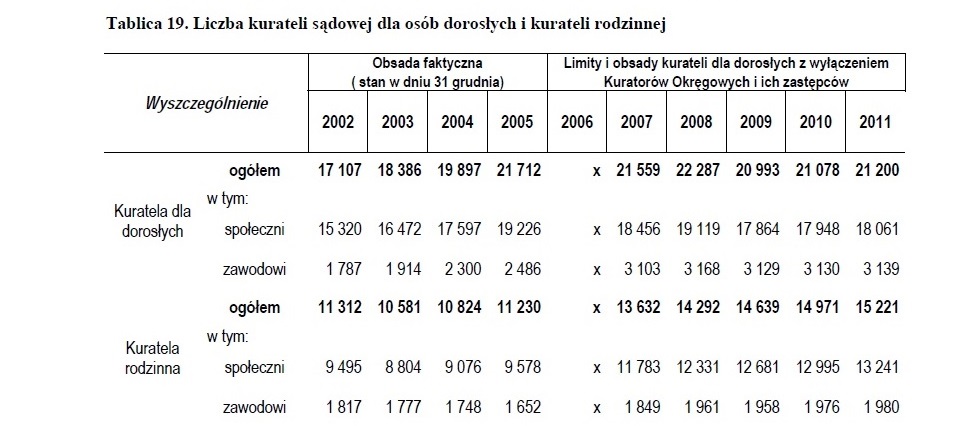 Bibliografia:

Raport Komisji Monitorowania Warunków Pracy i Płacy Krajowej Rady Kuratorów pt.  „Kuratorska Służba Sądowa w Polsce wg stanu na dzień 31.12.2014 roku”., Warszawa 2015
T. Jedynak , K. Stasiak, Ustawa o kuratorach sądowych. Komentarz, Warszawa 2014
P. Czarnecki, Rola kuratora sądowego w postępowaniu w sprawach nieletnich – konfrontacja wymagań ustawowych z rzeczywistością, [w:] W kręgu prawa nieletnich. Księga pamiątkowa ku czci Profesor Marianny Korcyl-Wolskiej”, red. P. Hofmański, S. Waltoś, wyd. Wolters Kluwer, Warszawa 2009, s. 247-268
P. Czarnecki, Status nieletniego w postępowaniu w sprawach nieletnich, Przegląd Sądowy 2016, nr 9, s. 45-62
30
Dziękuję za uwagę;-)